Единое образовательное пространство: новые возможности для обучения и воспитания
Начальник отдела образования 
О.В. Максимишина

29.08.2023
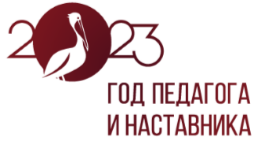 Единое образовательное пространство
Должен…соблюдаться базовый принцип системы российского образования – это справедливость, то есть доступность качественного образования для каждого ребенка в соответствии с его интересами и способностями, причем независимо от того, где он живет - …., где учится – в государственной школе или частной, и, конечно, независимо от социального статуса и доходов родителей»
В.В.Путин
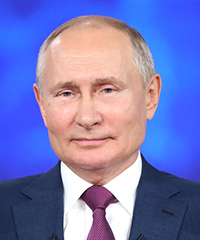 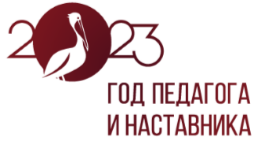 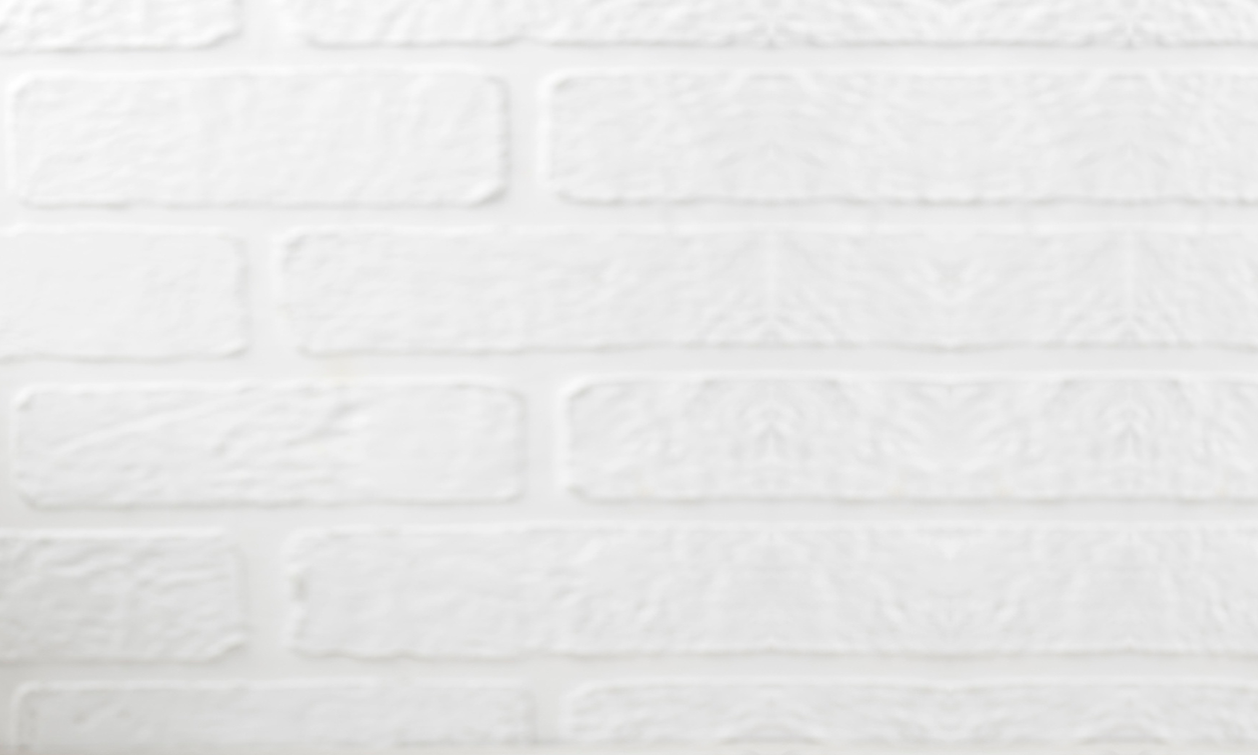 Завершение капитальных ремонтов: 
стадиона МОАУ СОШ № 4 и самой школы
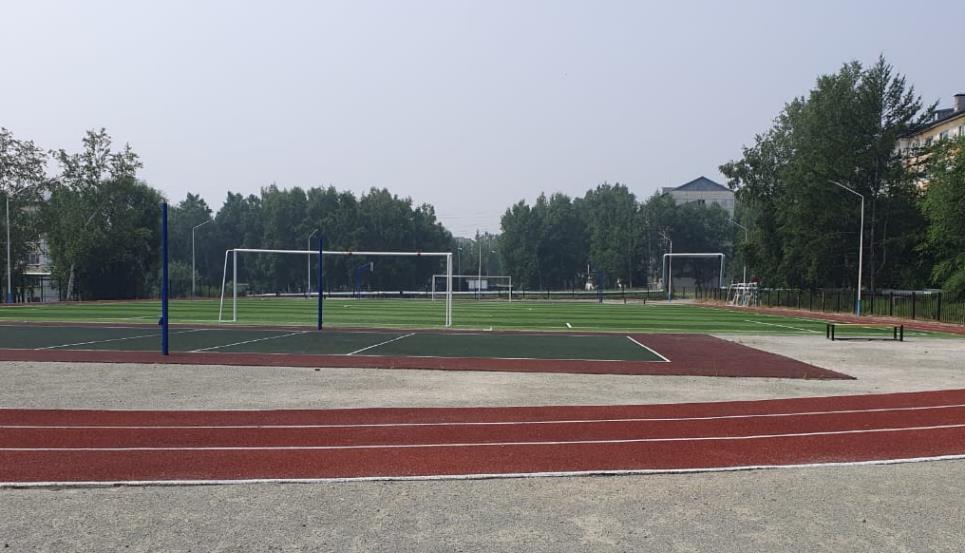 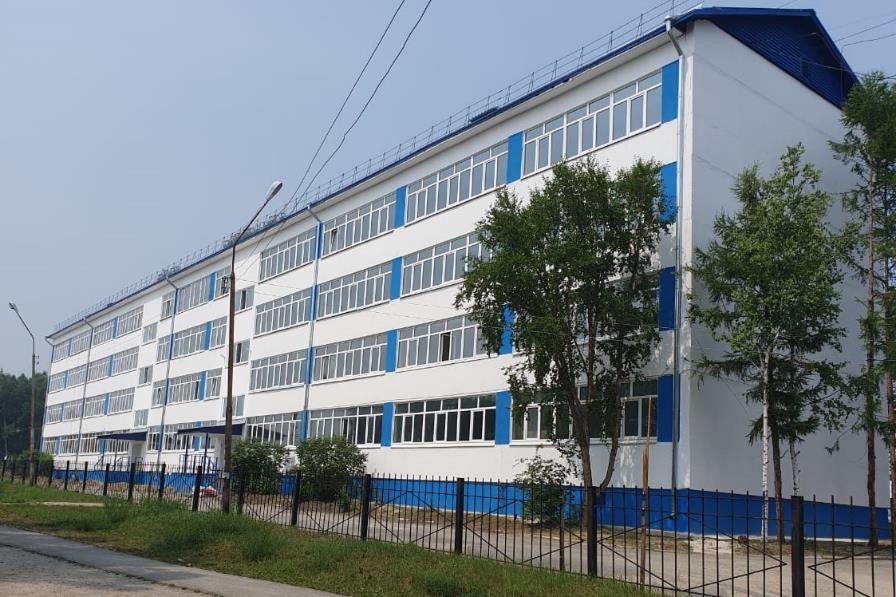 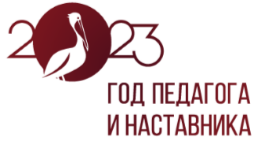 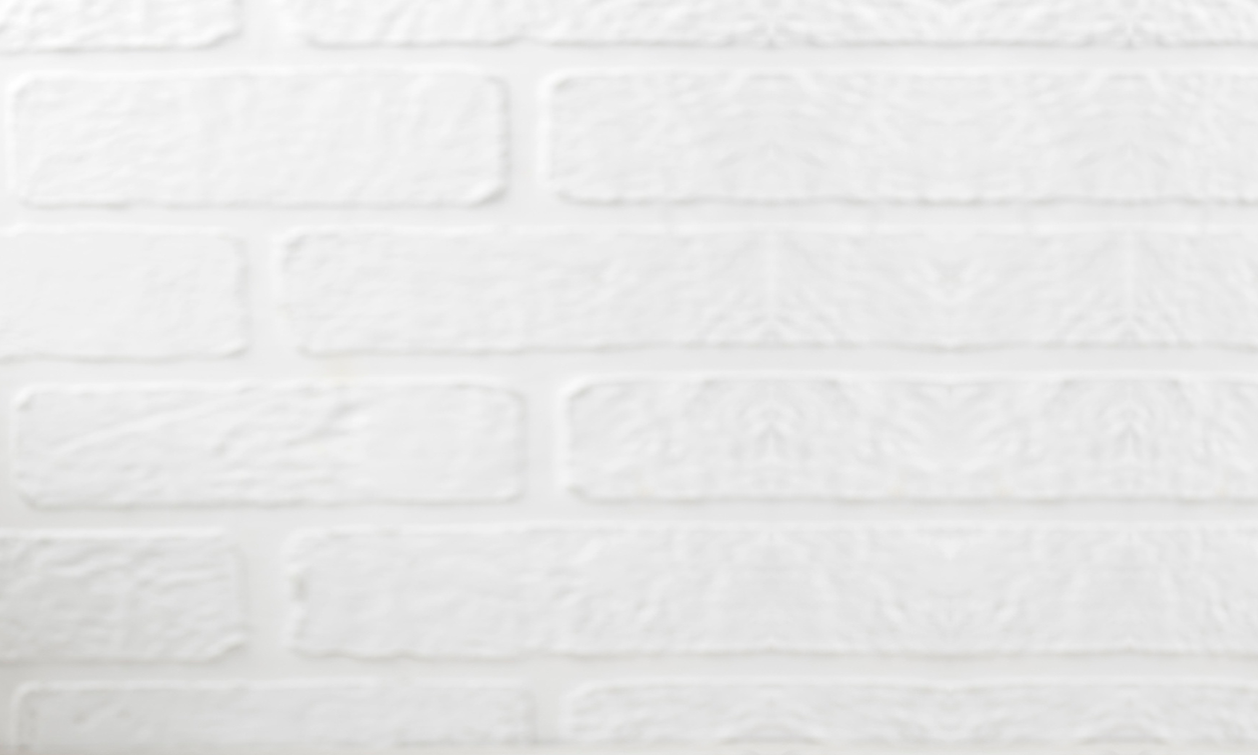 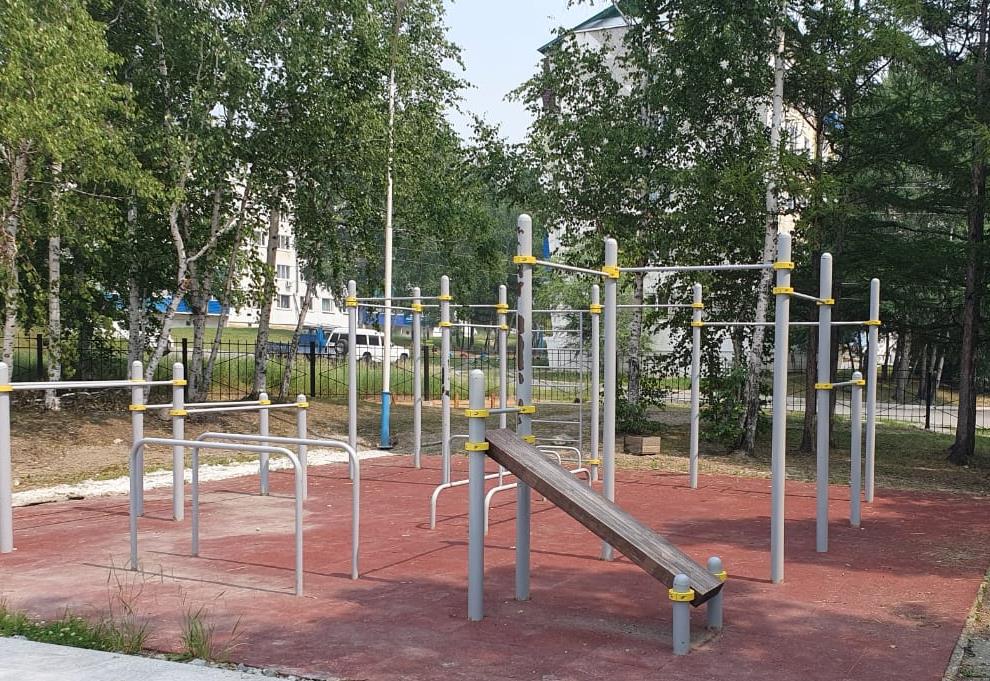 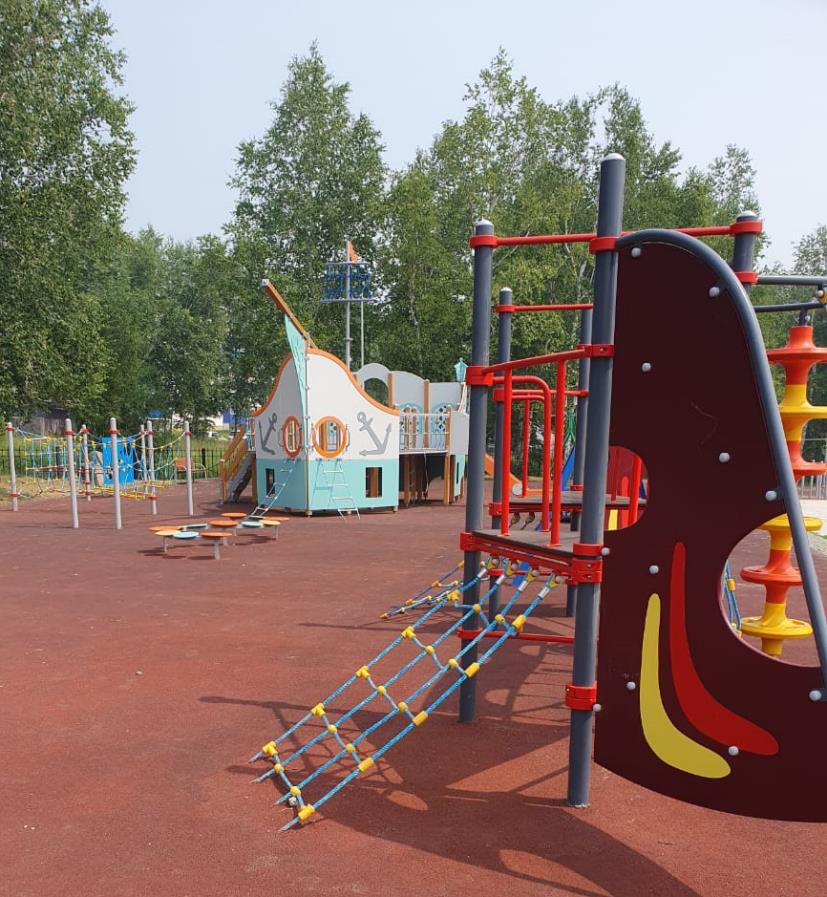 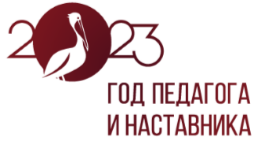 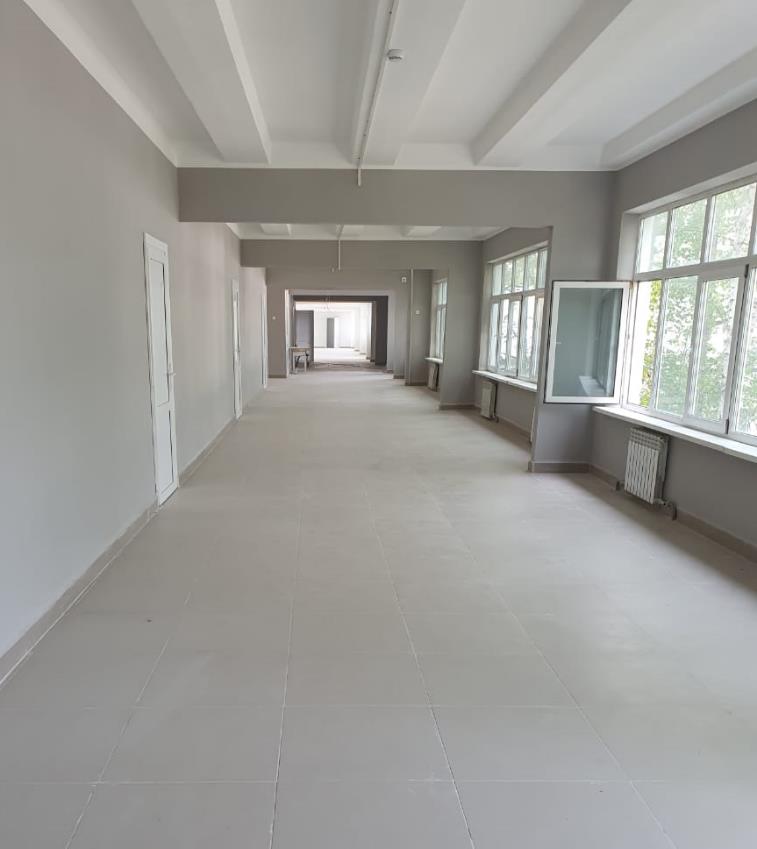 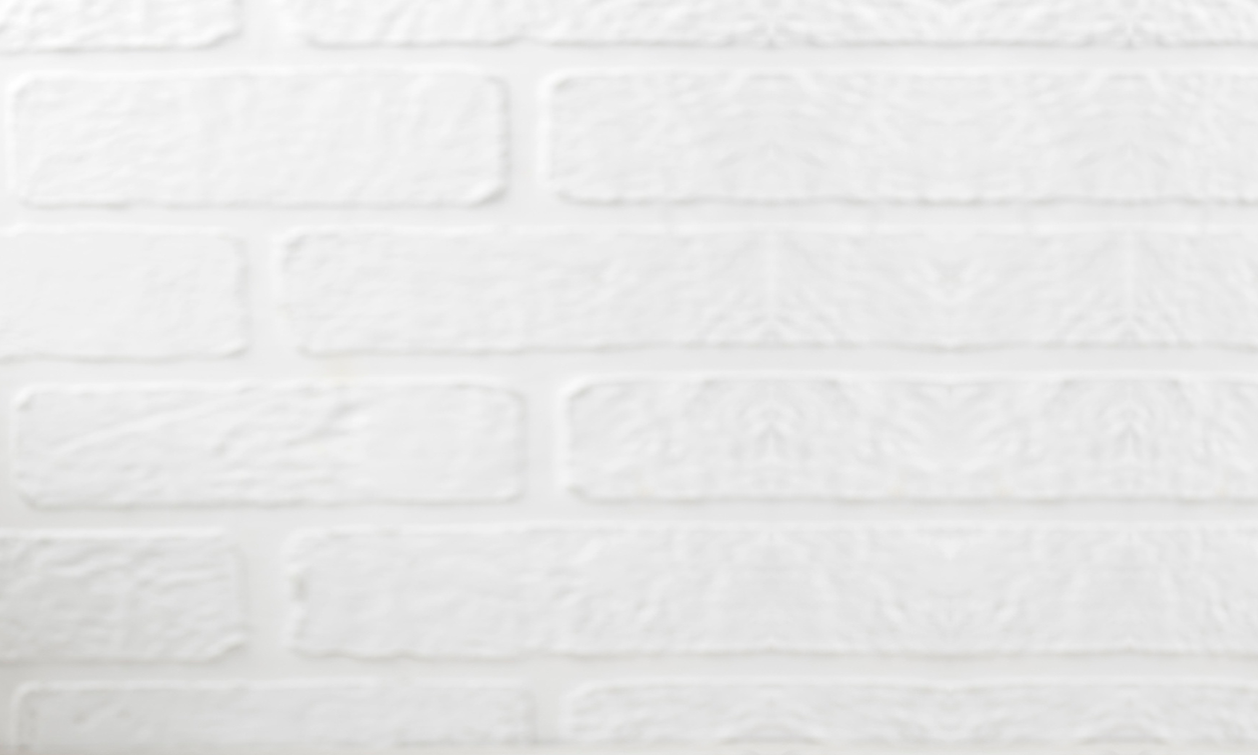 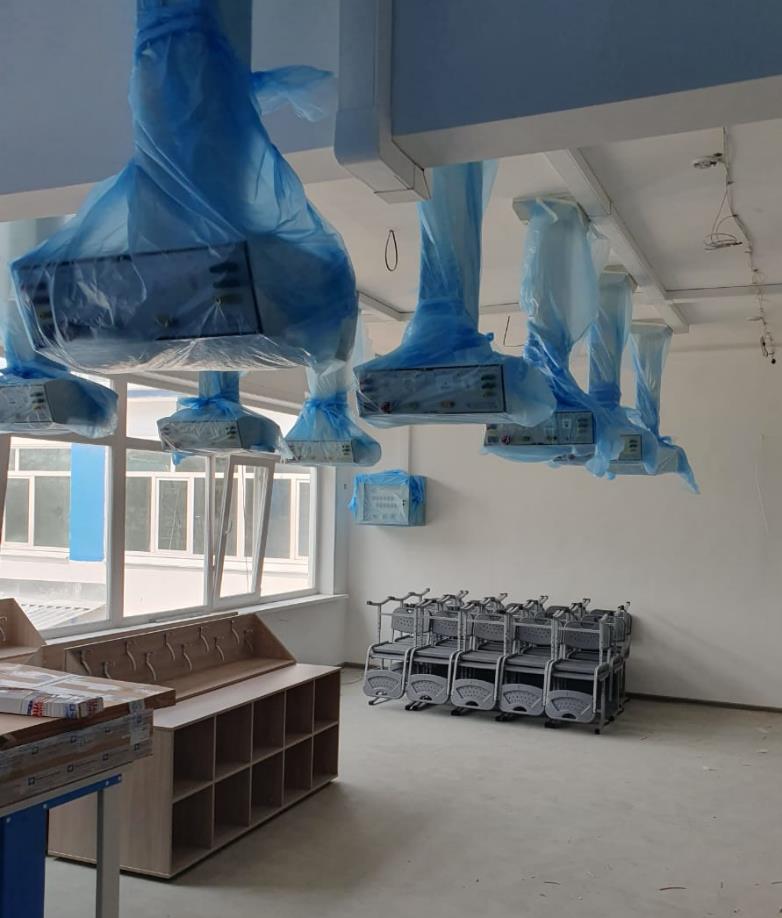 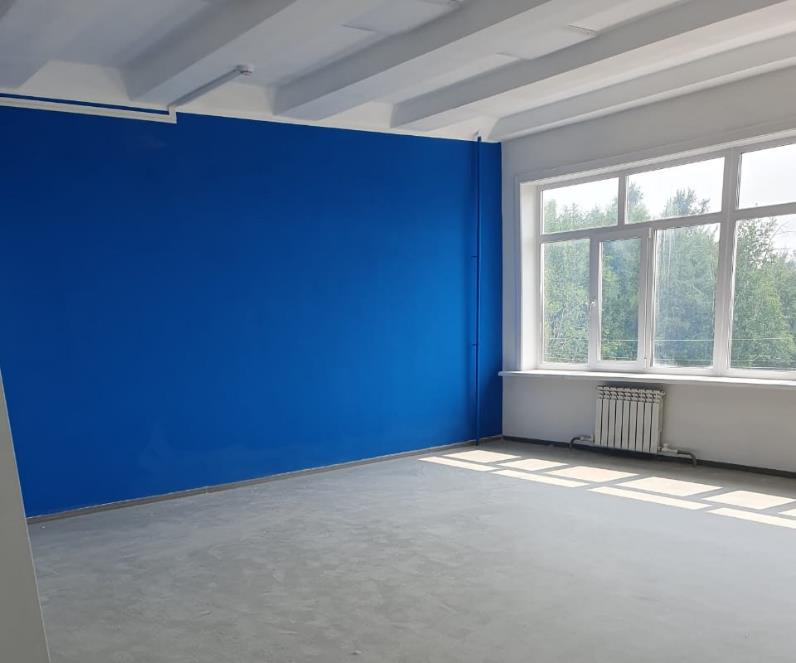 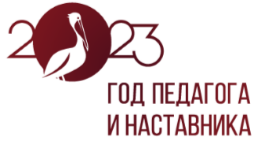 Создание безопасных условий 121 млн. 824, 2 тыс. рублей
приобретено оборудование для кабинетов физики и химии на сумму 27 млн. 399,7 тыс. рублей, для пищеблока на сумму 
445,1 тыс. рублей
приобретены средства защиты для автоматизированных рабочих мест, имеющих доступ к закрытой части региональной информационной системы «Образование Амурской области» на сумму 1 млн. 703,4 тыс. рублей
произведен капитальный ремонт МОАУ СОШ № 4 в сумме 67 млн. 383,7 тыс. рублей
на благоустройство территории выделено 2,0 млн. рублей
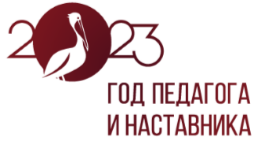 закуплена компьютерная техника, учебное, спортивное и игровое оборудование, учебная мебель, учебные издания, а также производственный и хозяйственный инвентарь
заменены деревянные окна на металлопластиковые в МДОАУ д/с № 12, МДОАУ ЦРР д/с № 14 на сумму 2 млн. 214,8 тыс. рублей
на изготовление проектно-сметной документации на капитальный ремонт для МОАУ ЦО, МОАУ Лицей, МОАУ СОШ № 5 выделено 10 млн. 426,8 тыс. рублей
Обновление материально-технической базы  10 млн. 250,7 тыс. рублей
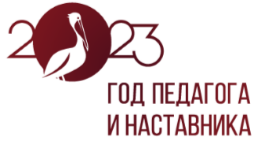 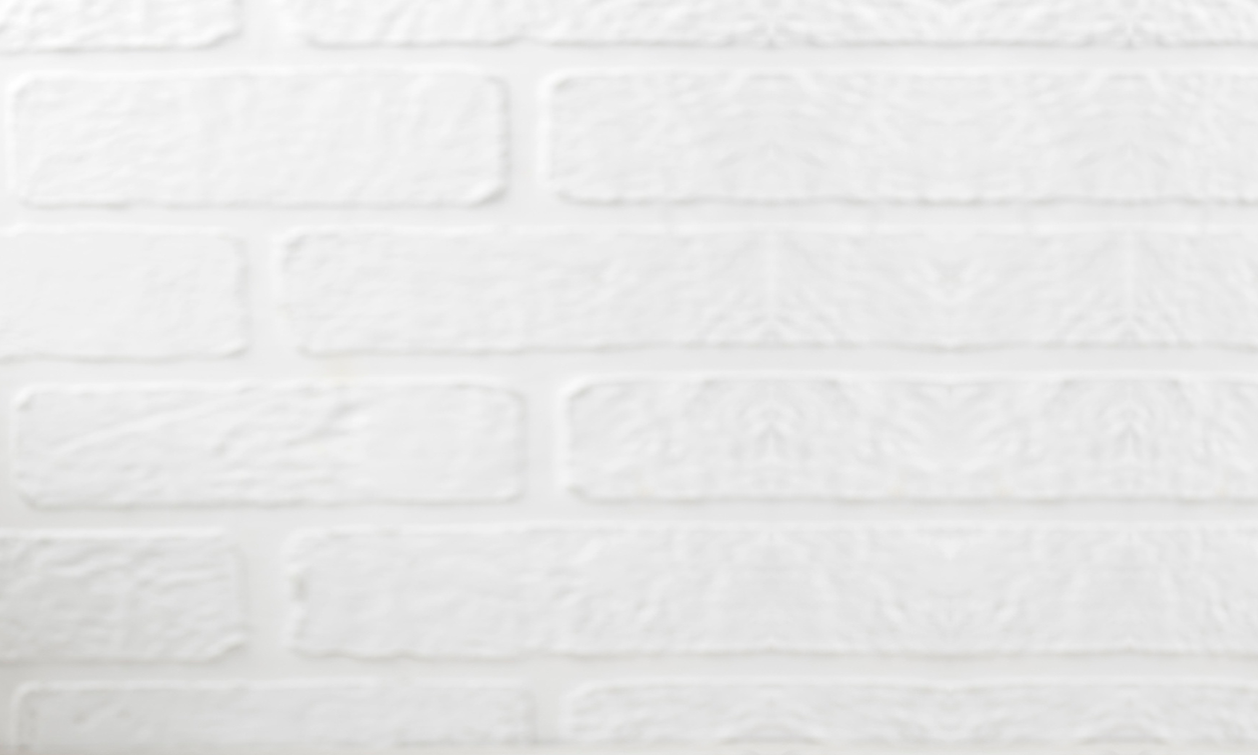 Профессиональные достижения 
в Год педагога и наставника
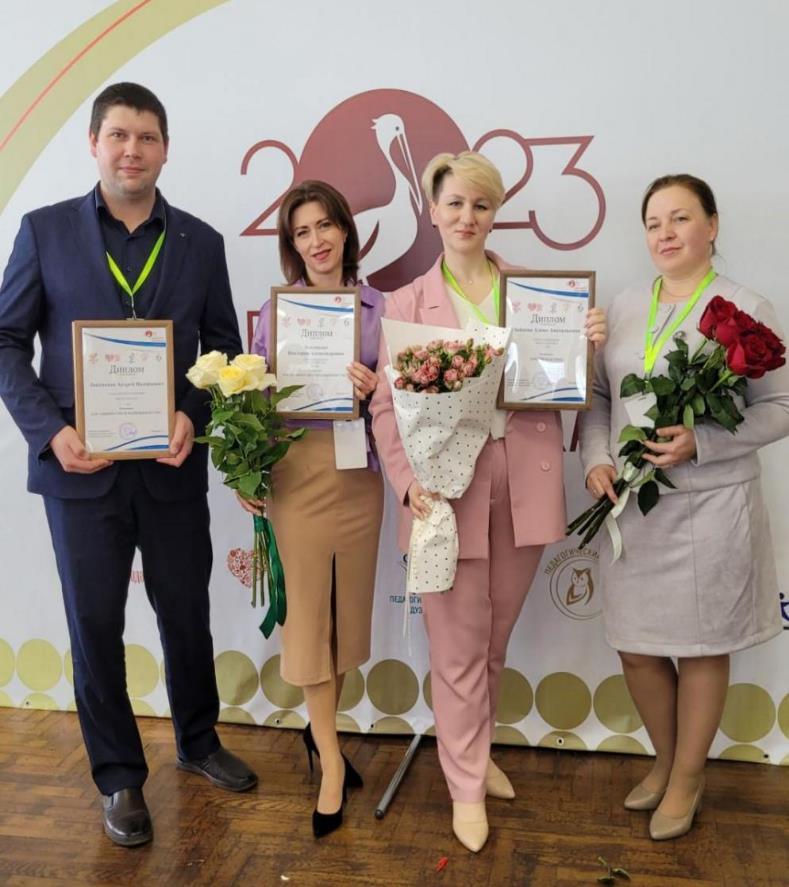 Финалисты регионального конкурса
 «Педагогический дуэт»  
Землянова Виктория, учитель информатики 
МОАУ СОШ № 4  
Лактионов Андрей, учитель физики МОАУ СОШ № 4
Финалист регионального конкурса 
«Воспитать человека» 
в номинации «Воспитание в детско-юношеском коллективе» 
Зайцева Алена, учитель математики 
МОАУ СОШ № 4
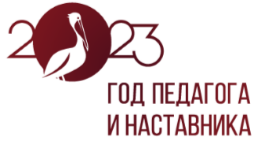 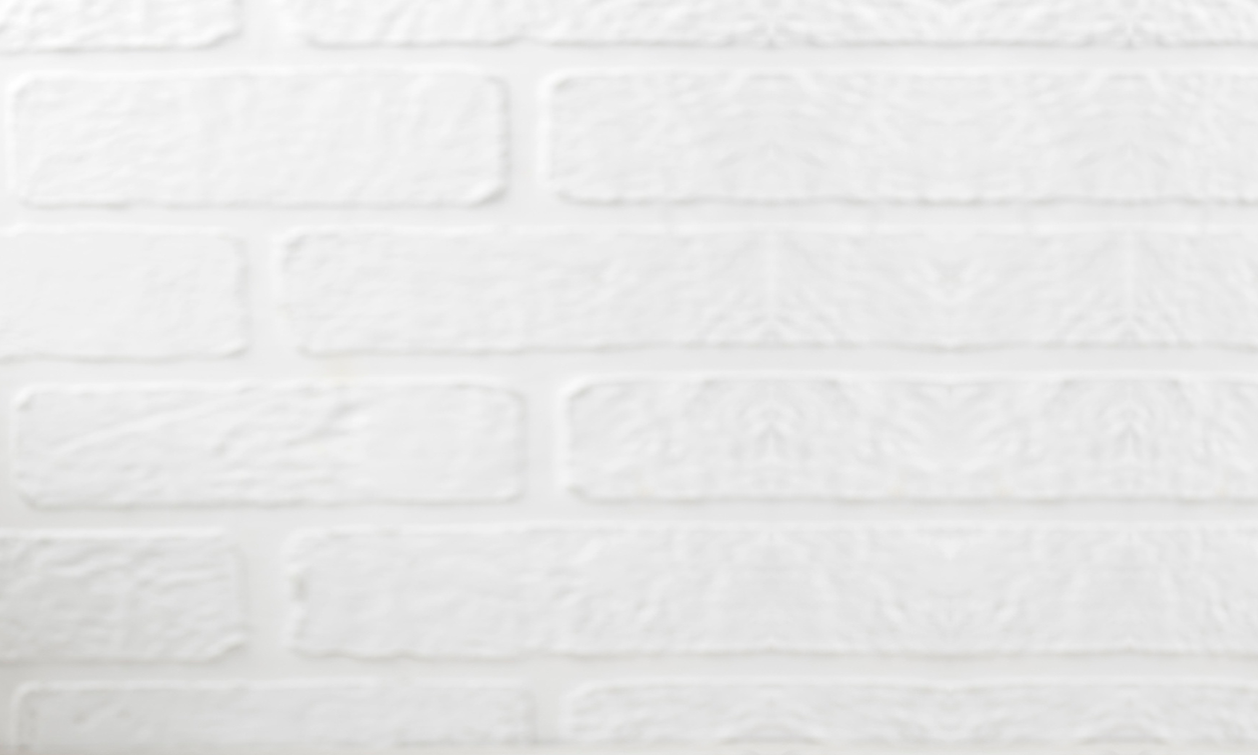 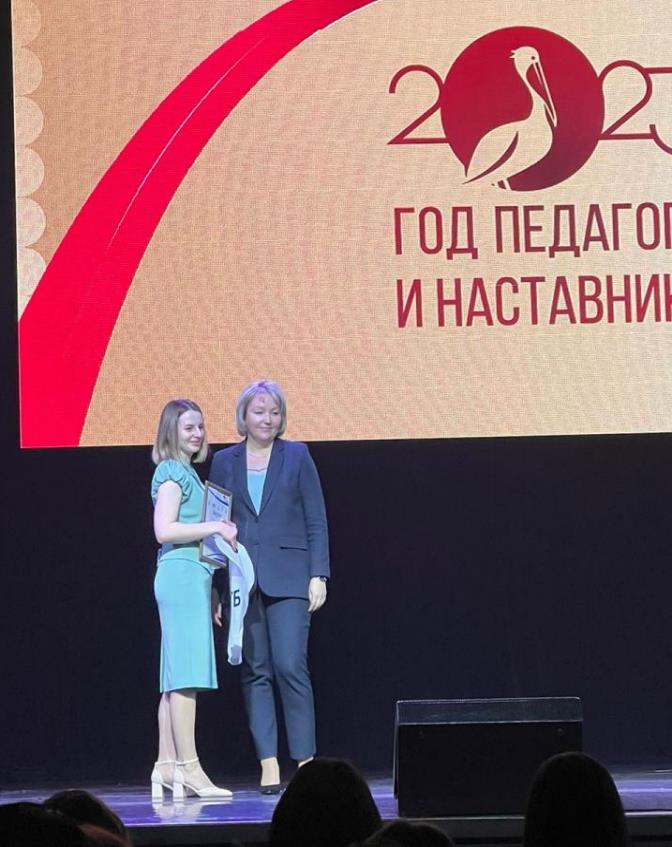 Профессиональные достижения 
в Год педагога и наставника
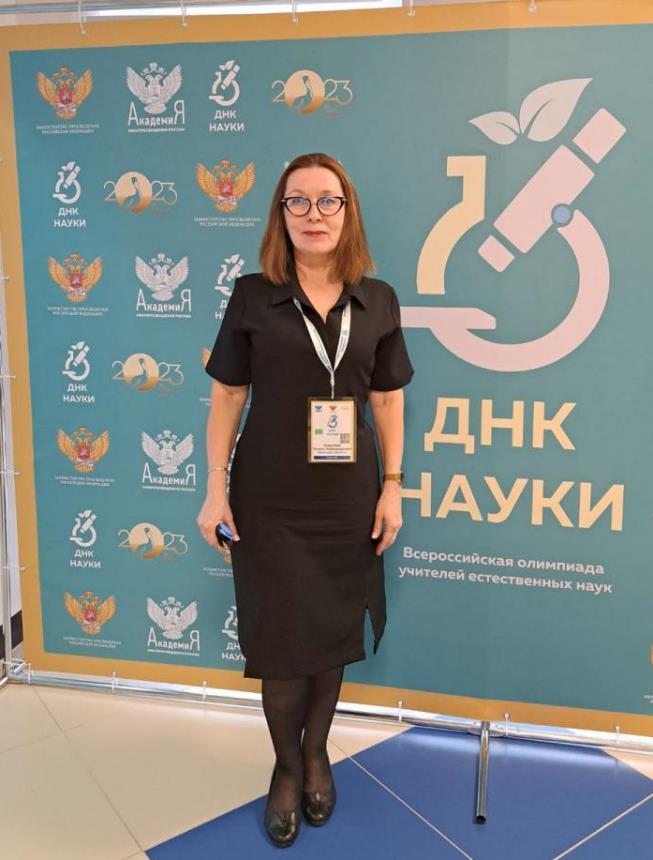 Финалист регионального конкурса «Воспитать человека» в номинации «Комплексное психолого-педагогическое сопровождение 
Смольникова Олеся,
педагог-психолог МОАУ ЦО
Финалист Всероссийской профессиональной олимпиады для учителей и преподавателей естественнонаучных дисциплин «ДНК науки» в г. Москва 
 ПотапневаТатьяна, учитель биологии МОАУ СОШ № 5
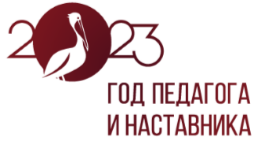 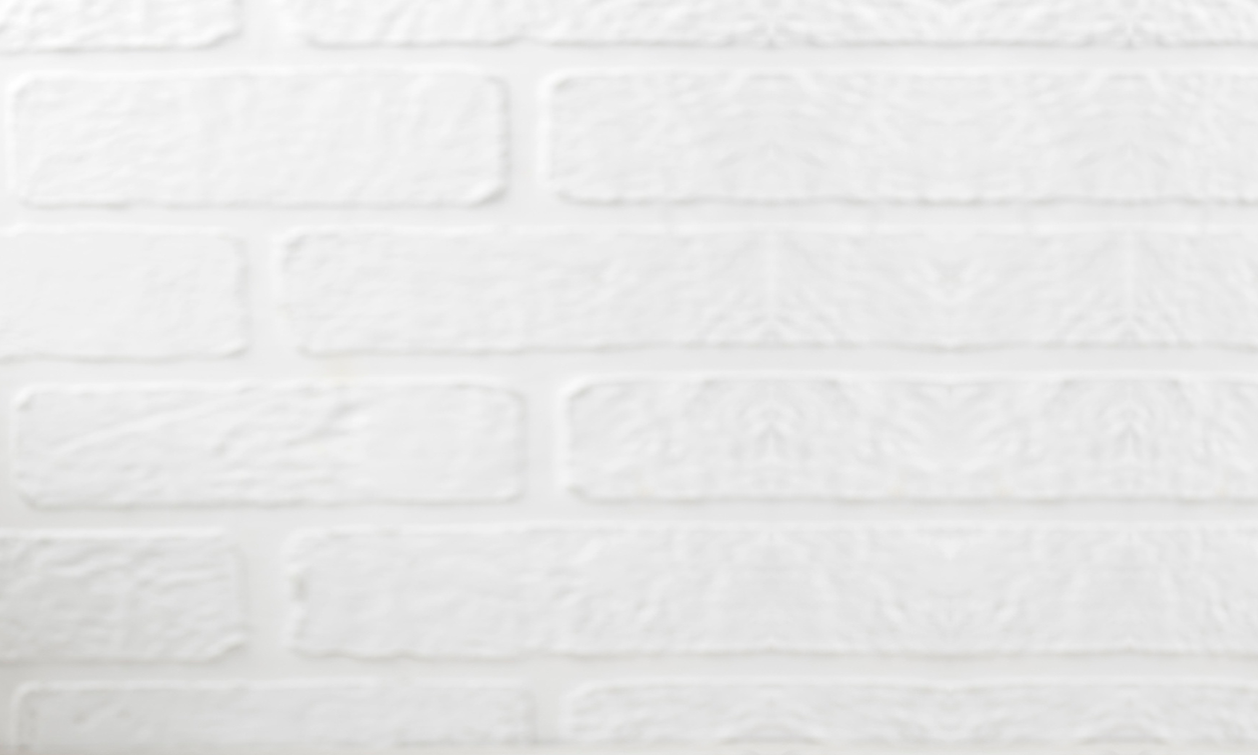 Профессиональные достижения 
в Год педагога и наставника
Финалист Всероссийского конкурса профессионального мастерства среди учителей обществознания 
 Ефимова Галина, учитель истории и обществознания МОАУ СОШ № 5
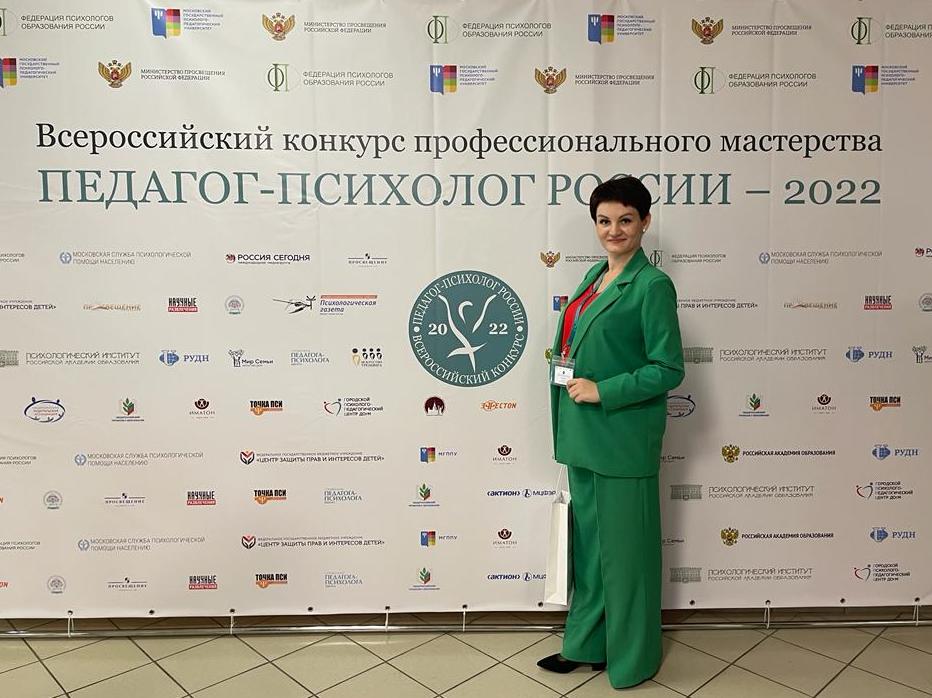 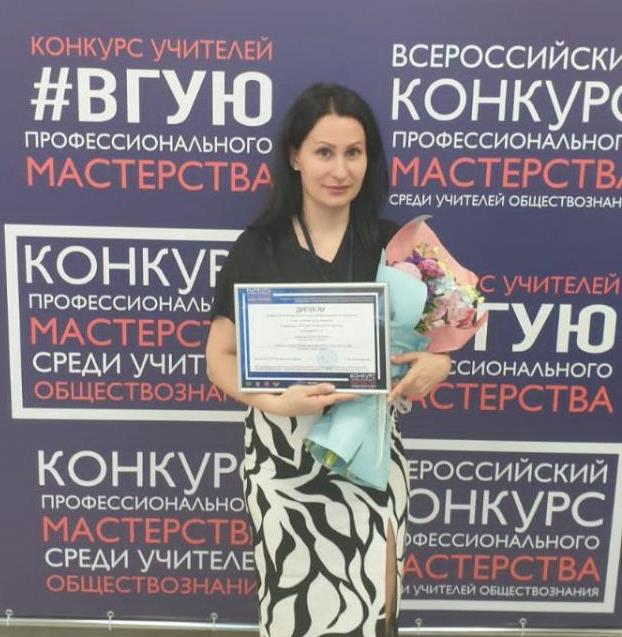 Финалист Всероссийского конкурса профессионального мастерства «Педагог-психолог России - 2022» 
 Морозова Ольга, педагог-психолог МОАУ СОШ №5
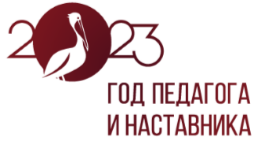 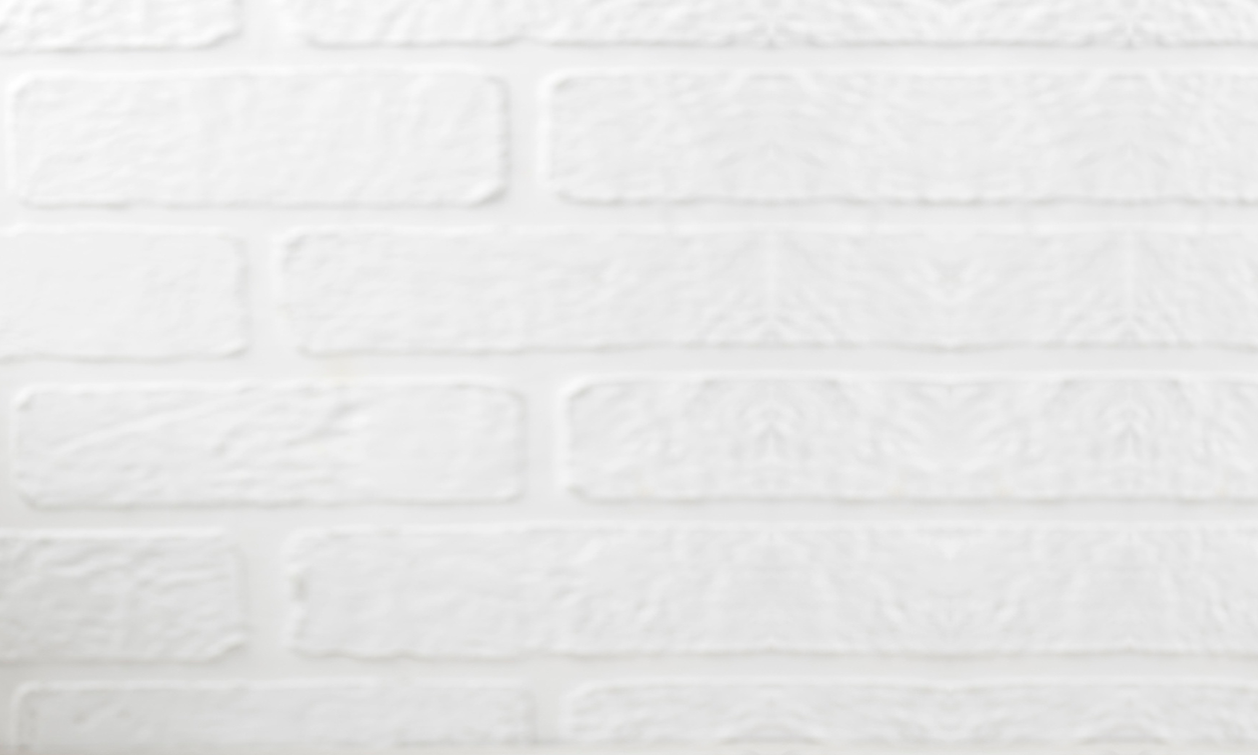 Лучшие образовательные организации России
МОАУ СОШ № 1
ТОП-2000 лучших школ РФ, реализующих инновационную деятельность с применением инновационного образовательного ресурса ЯКласс, разработанного и поддерживаемого Фондом Развития Интернет Инициатив при президенте РФ и Инновационным центром «Сколково»
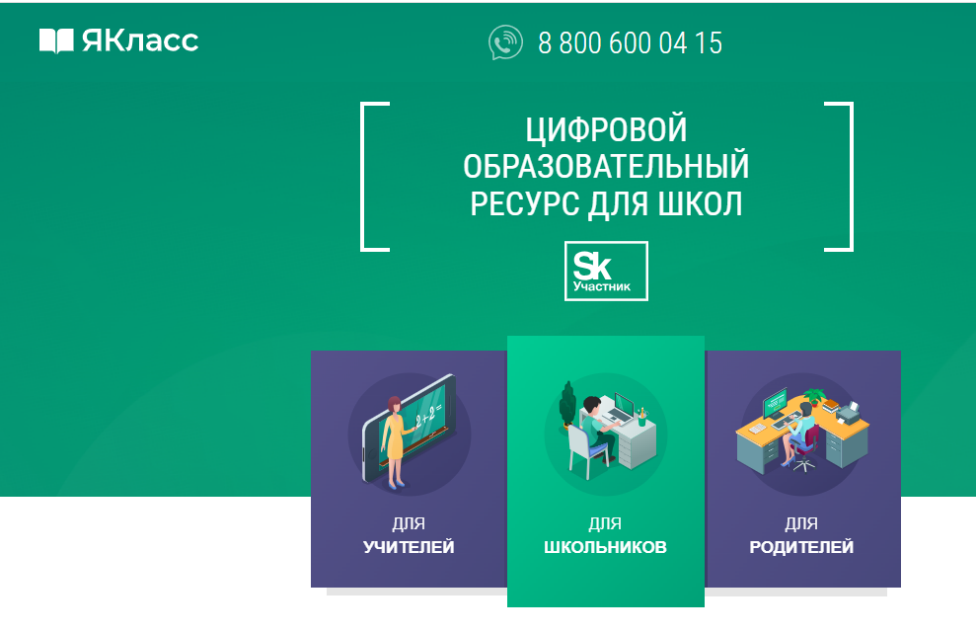 Итоги участия: 
МОАУ СОШ № 1 
вошла в ТОП-2000 лучших школ РФ, 
реализующих инновационную деятельность с применением инновационного образовательного ресурса ЯКласс
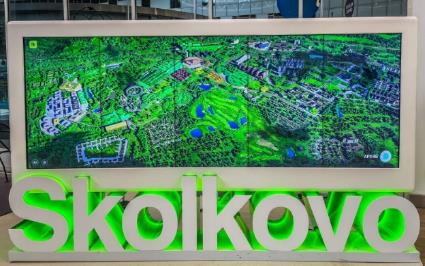 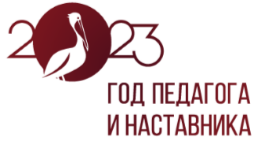 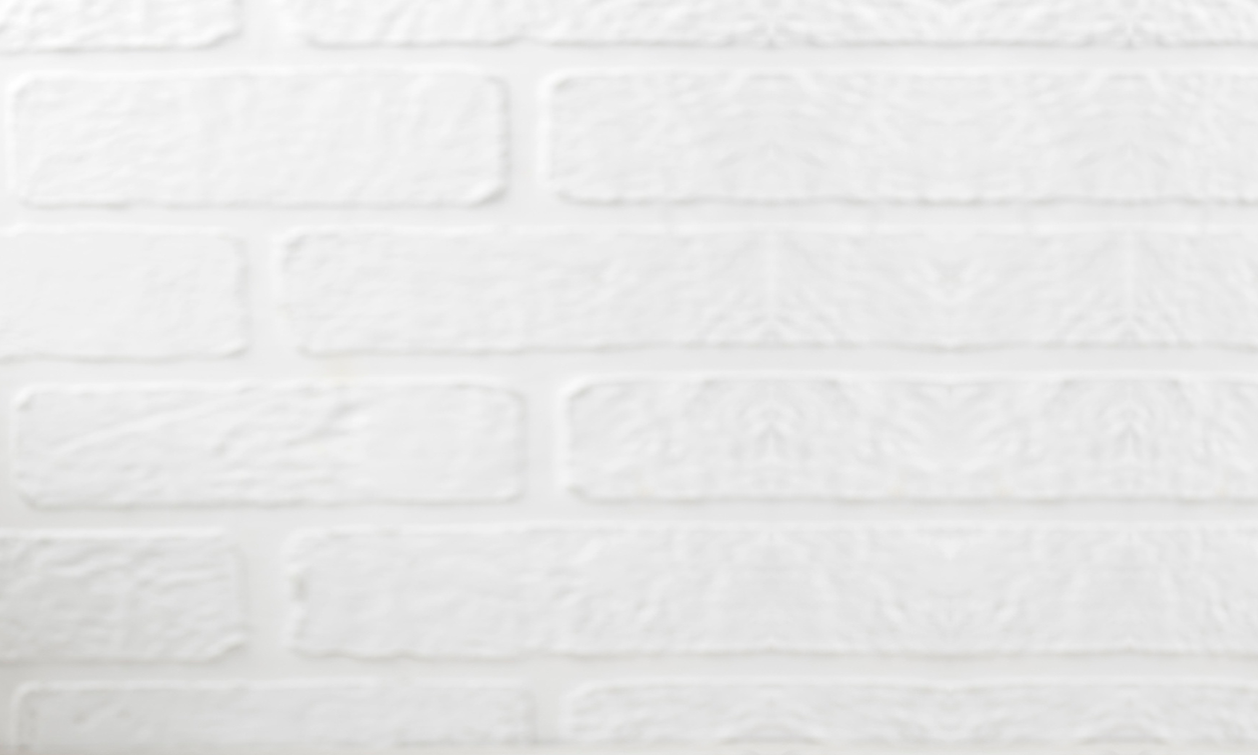 Лучшие образовательные организации России
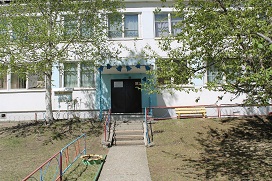 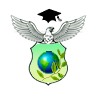 VII Открытый публичный Всероссийский смотр образовательных организаций
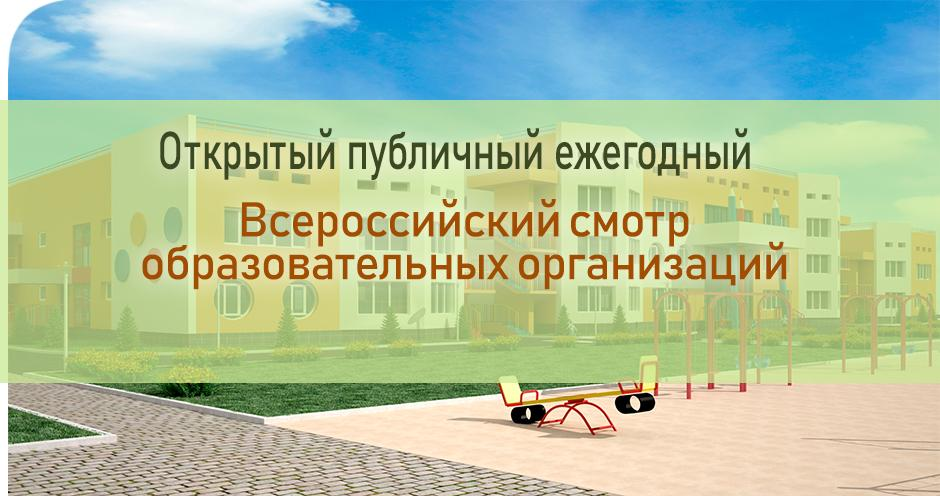 МДОАУ д/с № 12
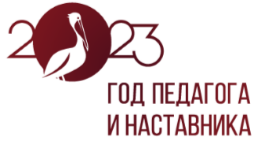 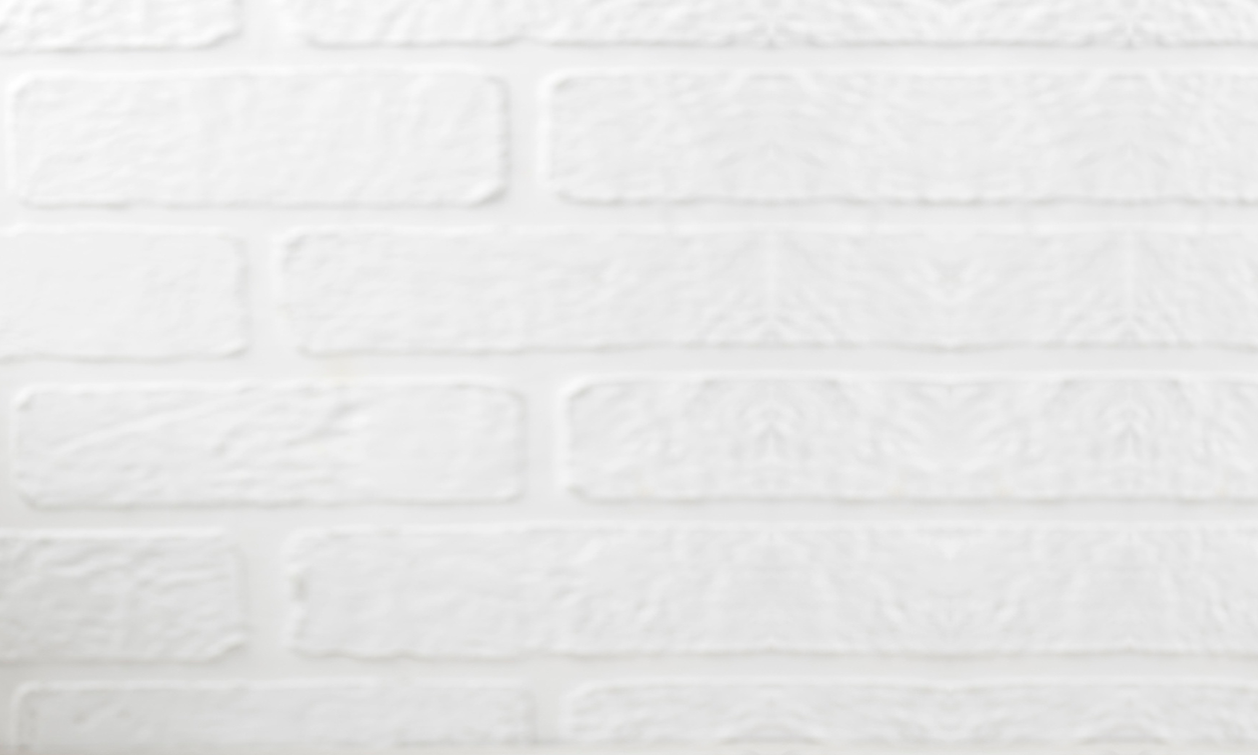 МДОАУ д/с № 15
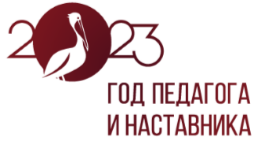 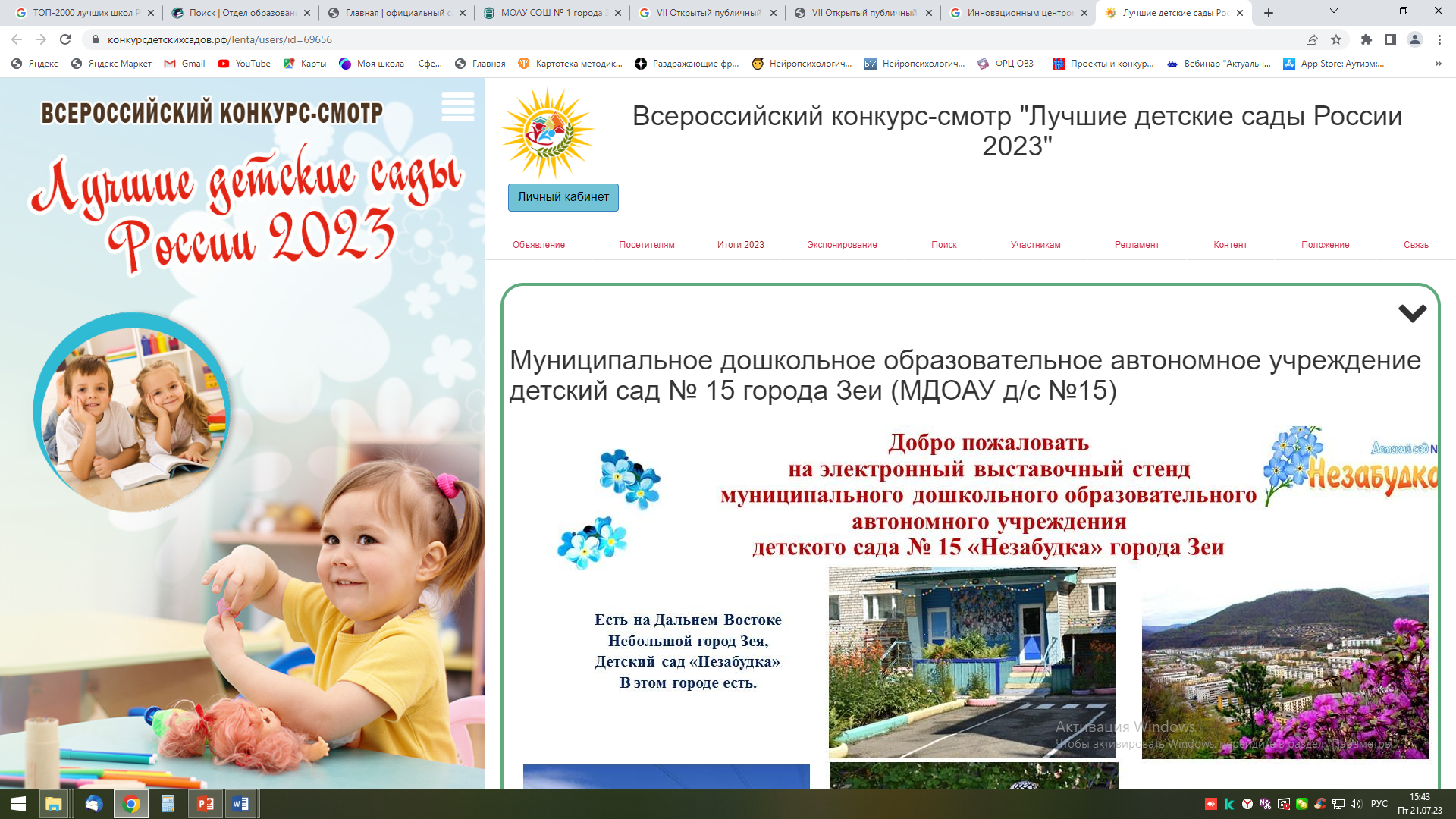 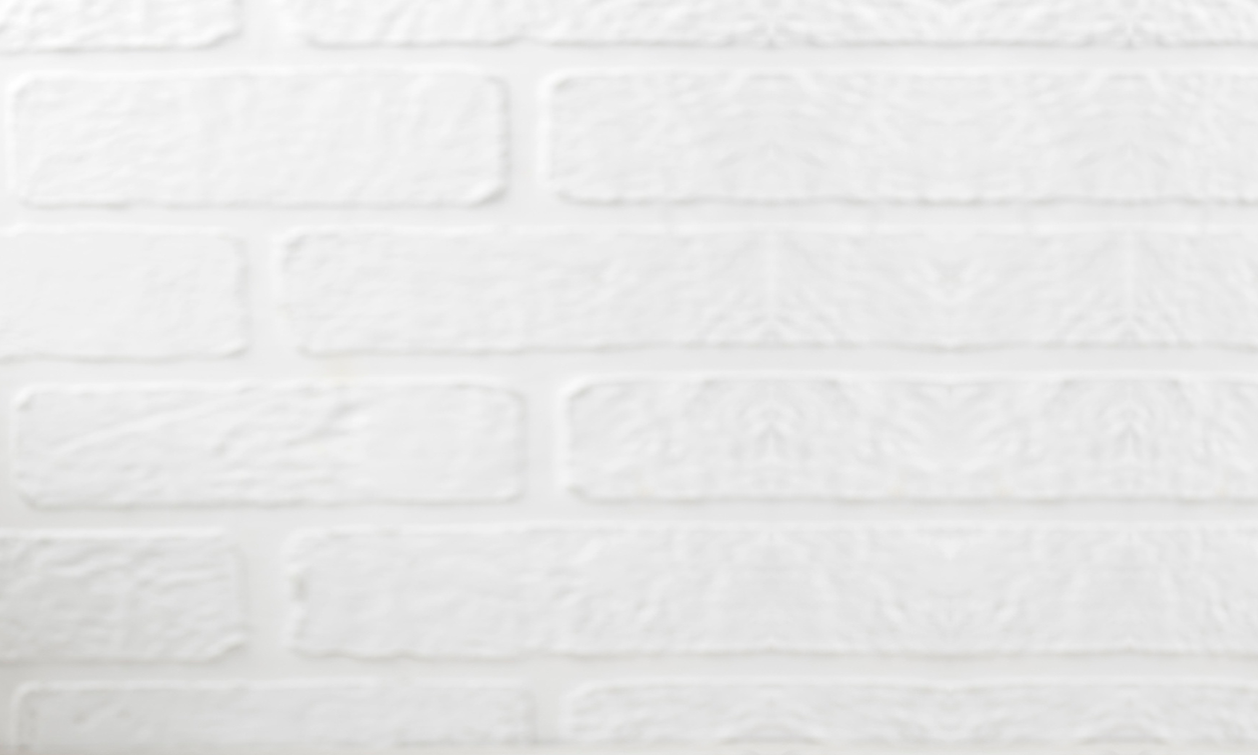 МДОАУ д/с № 11
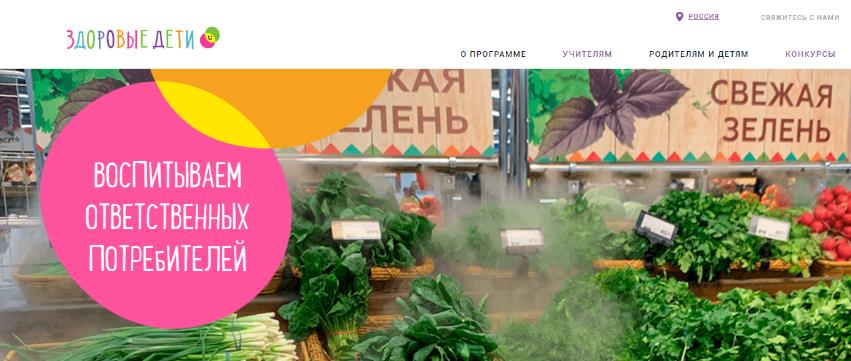 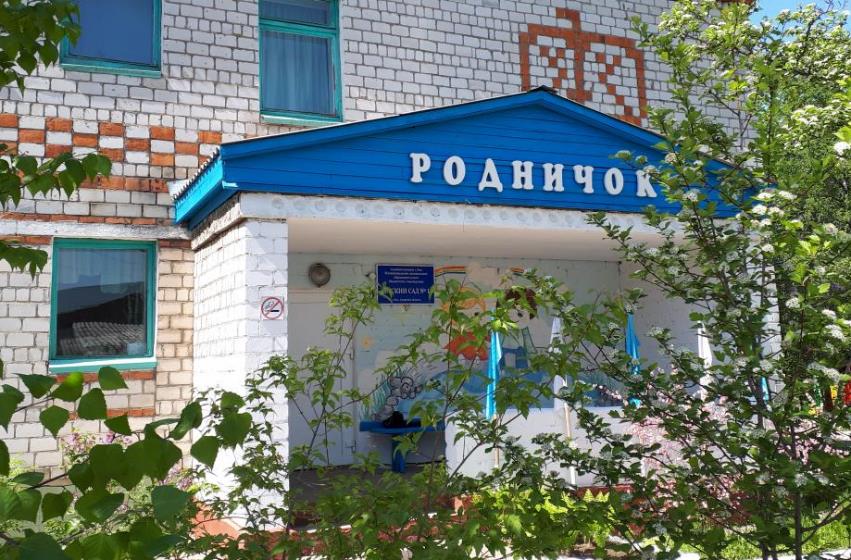 Всероссийский конкурс 
«Воспитываем ответственных потребителей» 
в рамках программы «Разговор о правильном питании»
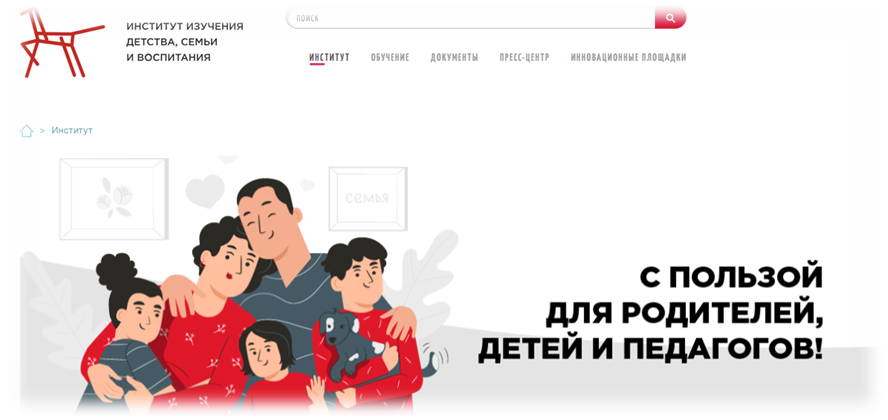 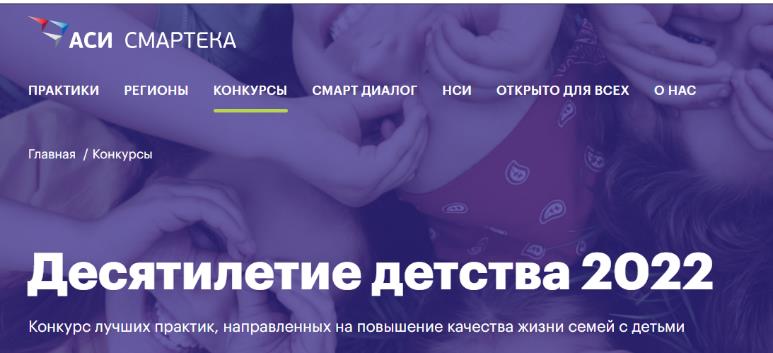 Конкурс инновационных площадок 
Института воспитания
Всероссийский конкурс лучших практик 
«Десятилетие детства 2022» АСИ Смартека
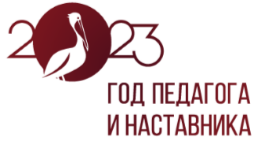 Создание условий для удовлетворения образовательных потребностей ребенка
Совершенствование системы воспитательной работы и внутренней системы качества образования
Раскрытие способностей каждого ребенка, воспитание личности, 
готовой к жизни в высокотехнологичном, конкурентном мире
Совершенствование организации учебного процесса и 
повышение результатов обучения
Создание условий для повышения мотивации обучающихся к обучению, саморазвитию, самостоятельности в принятии решений
Обеспечение учебно-воспитательного процесса на самом высоком уровне
Целевые направления в 2023/24 учебном году
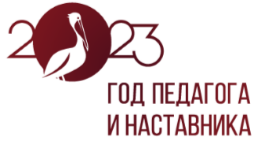 Реализация мероприятий Года педагога и наставника
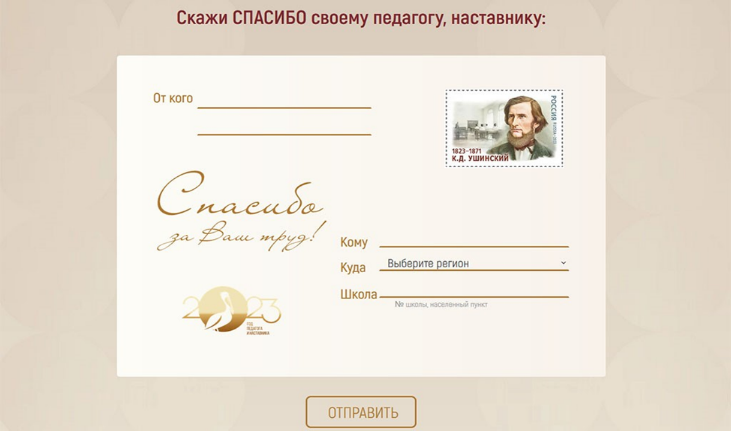 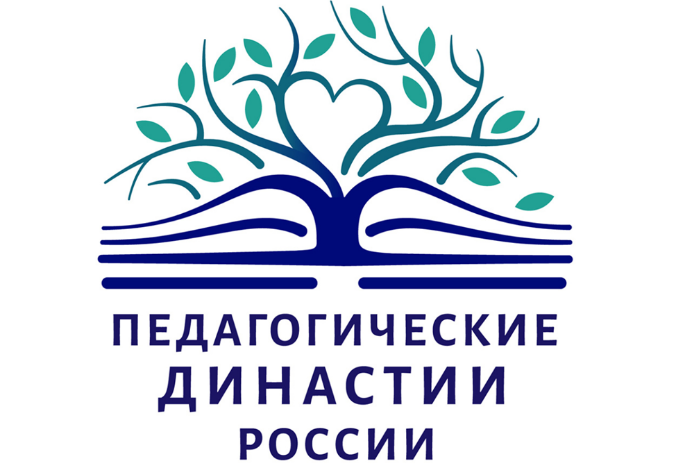 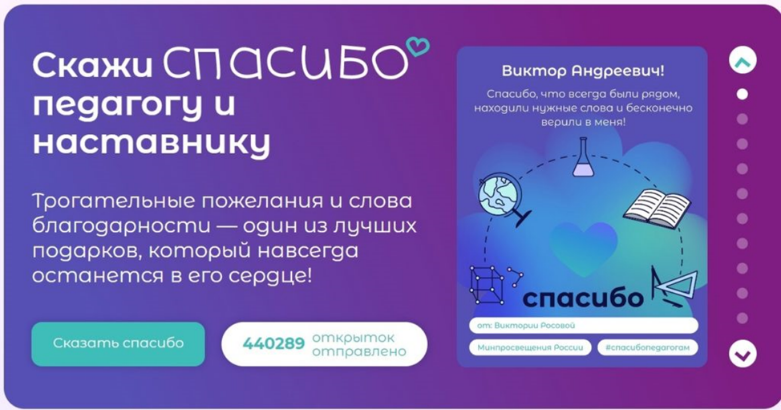 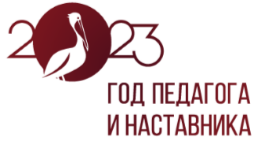 Реализация мероприятий      Года педагога и наставника
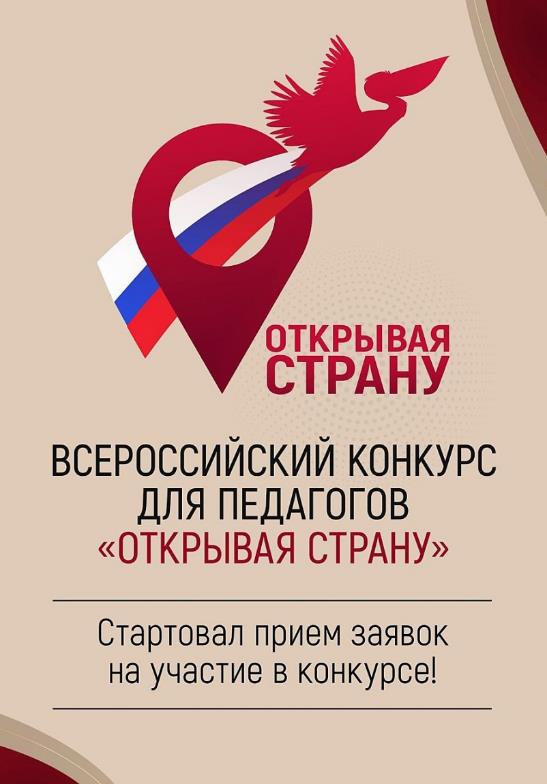 «Таланты родного края» (для педагогов творческих специальностей)
«Географическое краеведение» (для педагогов географии)
«Краеведение в точных науках» (для педагогов естественно-научных специальностей)
«Мастера родной земли» (для педагогов технологии)
«Информационные технологии для нового поколения» (информатика, информационные технологии)
«Любовь к родному слову» (русский язык, родной язык, литература)
«Дорога в мир знаний» (начальная школа, дошкольное образование)
«История малой родины» (история, обществознание)
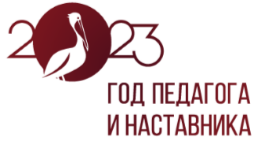 Организация воспитательной деятельности
Развитие Общероссийского общественно-государственного движения детей и молодежи «Движение первых»
Реализация проекта «Советник директора по воспитанию и взаимодействию с детскими общественными объединениями»
Построение единой системы военно-патриотического воспитания
Проведение внеурочных занятий «Разговоры о важном»
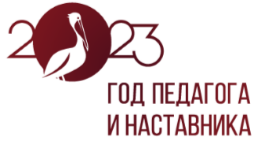 Единая модель профессиональной ориентации
Цель – охватить профориентационными мероприятиями всех обучающихся 6-11 классов 
Материалы разработаны с учетом всех особенностей обучающихся и ориентированы на разные возрастные группы, в том числе для детей с ОВЗ.
Основа – профориентационный минимум (универсальный набор инструментов для проведения мероприятий)
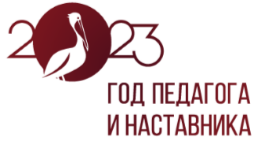 Уровни профминимума
Базовый уровень (не менее 40 часов)
- Урочная деятельность (4 ч.)
- Внеурочная деятельность: курс занятий «Россия – мои горизонты» (34 ч.)
- Взаимодействие с родителями (2 ч. )
Основной уровень (не менее 60 часов)
Продвинутый уровень (не менее 80 часов)
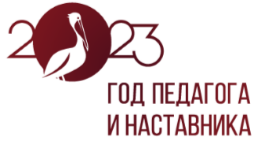 Ключевые направления профминимума
профильные предпрофессиональные классы
урочная деятельность
внеурочная деятельность
воспитательная работа
дополнительное образование
профобучение
взаимодействие с родителями или законными представителями
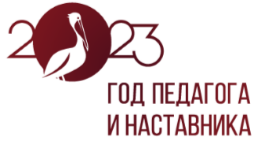 Билет в будущее
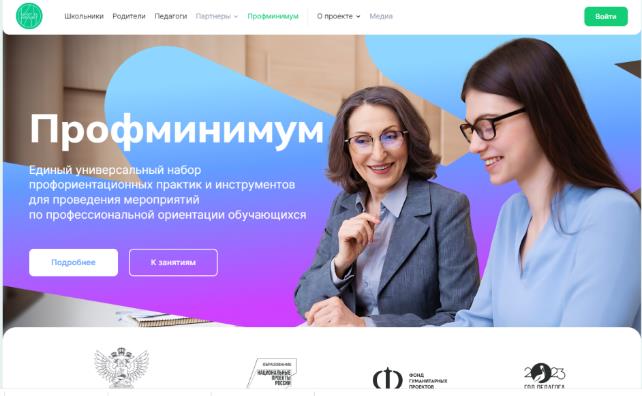 Методические рекомендации по 
реализации профориентационного 
минимума
Календарно-тематический план «Россия - мои горизонты»
Порядок реализации Профминимума
Методические рекомендации по организации практико-ориентированных мероприятий
Методические рекомендации по организации проектной деятельности обучающихся
Методические рекомендации по работе с 
родителями
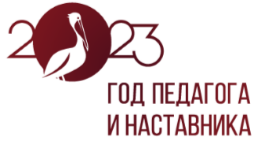 Вызовы системе образования
Снижение наполняемости организаций дошкольного образования и на уровне среднего общего образования
Необходимость обновления материально-технического оснащения 
Кадровая обеспеченность общеобразовательных организаций
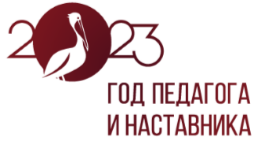 С новым, интересным 
учебным годом!
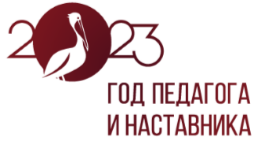